Внеклассное мероприятие по биологии в 7 классе
Магический квадрат  

«Наши соседи по планете» 


Учитель биологии и экологии 
МБОУ ЯСОШ №2 
Сунцова Т.В.
Пос.Яр, 2013г.
Магический квадрат по теме «Наши соседи  по планете»
Магический квадрат
Магический квадрат
Год змеи
3 вопроса
Год змеи
1. Какие ядовитые змеи обитают в нашей стране? 




Гюрза, обыкновенная гадюка, щитомордник, тигровый уж, полоз
Год змеи
2. Что является эмблемой медицины в нашей стране? 



В 1924 году в нашей стране была утверждена эмблема медицины – змея, обвивающая ножку чаши и склоняющая над ней голову
Год змеи
3. Чем обязан змеям знаменитый  танец «румба»? 




Он появился в Мексике, когда  в стране обитало несметное количество гремучих змей, часто  докучавших  танцорам неожиданным появлением. 
Кавалер, не прерывая танца, делал резкий выпад ногой в сторону, чтобы растоптать сапогом  ядовитого посетителя
Назад
Экология
3 вопроса
Экология
1. Почему у морского дна на глубине жизнь беднее, чем в поверхностном? 


У дна, на большой глубине, нет света и в воде меньше кислорода.
Экология
2. Как попадает в воду необходимый для фотосинтеза углекислый газ?

Он образуется при дыхании животных и попадает в воду из атмосферы.
Экология
3. Что происходит в море с нефтью?


Летучие фракции испаряются, а оставшаяся часть разлагается бактериями.
Назад
Морская биология
3 вопроса
Морская биология
1. Каких рыб в морях больше: костных или хрящевых? 


К классу костных относятся 20 тыс. видов, 
К классу хрящевых- 600 видов.
Морская биология
2. Амбра применяется в качестве фиксатора запаха дорогих духов. Где она образуется ?


Амбра образуется в желудке кашалота , но как и почему доподлинно неизвестно , а представляет собой  переваренные клювы кальмаров.
Морская биология
3. Почему планктон не тонет ? 

Некоторые организмы активно двигаются, у других средняя плотность сравнима с плотностью воды.
Назад
Кот в мешке
Расследуйте необычный случай
«Кот в мешке»
Во время Кавказской войны в XIX веке в крепости Адлер, окружённой болотами, за 5 лет вымер весь гарнизон русских солдат численностью 922 человека. Убитых горцами среди них почти не было. Причина гибели солдат была иная. Как вы думаете какая?
Причина  гибели – малярия . Ещё сто лет назад в районе Черноморского побережья  не было здравниц , практически отсутствовало население. Только когда были найдены способы борьбы с малярийным комаром,  эта территория стала использоваться как курортная зона.
Назад
Блиц-турнир
7 вопросов
«Блиц-турнир»
5.  Дизентерия, малярия, лямблиоз, лейшманиоз, кокцидиоз.  Что общего между всеми этими заболеваниями?
6.  Древние индийцы полагали, что этот «самый драгоценный продукт моря» образовался в раковине от того, что в нее попадают капли росы. О том же писал и древнеримский учёный Плиний. Что это за «продукт»?
1.  Песня какой известной птички наших краёв привлекла внимание Н.А.Римского-Корсакова для создания мелодии речетива Весны в опере «Снегурочка»?
4.  У хищных – когти, у копытных- копыта. А что у приматов?
7.  Какое пресмыкающееся было изображено на эмблемах двух служб бывшей Советской Армии?
2.  Именно она в басне И.А.Крылова, не сумев сравняться с волом, «с натуги лопнула и околела»
3.  С каким близким родственником прыткой ящерицы А.П.Чехов в своём рассказе сравнил господина Очумелова?
Ногти
Заболевания вызываются паразитическими  простейшими
Лягушка
Хамелеон
Змея
Жемчужина
Снегирь
Назад
Музыкальная пауза
Исполнить куплеты песен, где встречаются названия животных.
Назад
Загадочный
3 вопроса
Загадочный
1. В Нью-Йоркском зоопарке у клетки из толстых металлических прутьев висит табличка: «Самый опасный хищник на земле». Заглянув в клетку, можно увидеть…Что?

Зеркало, а в зеркале человека.
Загадочный
2. Именно их учёные называют «Зоологическими банками».


Зоопарк
Загадочный
3. Мехом этого зверька оторочена шапка Мономаха- одного из символов самодержавия в России.


Соболь
Назад
Счастливый случай
Назад
Отгадайка
7 вопросов
Отгадайка
1. Две стены и два замка
в домике моём.
Одноногая хозяйка,
Безголовая хозяйка
Проживает в нём.

Беззубка, двустворчатый моллюск.
Отгадайка.
2. Когда я чёрен –
Я куслив и задорен,
А лишь покраснею –
Так и присмирею.


Рак
Отгадайка
4. Без отца рождена, 
Без матери жить не может.


Пчела
Отгадайка
3. Сам мал, незаметно хожу,
Но больше себя ношу.


Муравей
Отгадайка
5. Драчун и забияка,
Живёт в воде, 
Кости на спине –
А щука не проглотит.


Ёрш
Отгадайка
6. Тоньше этой пряжи
Не найдёшь в продаже.



Паутина
Отгадайка
7. Какие птицы едят грибы?


Глухари
Назад
Мифы и легенды
3 вопроса
Мифы и легенды
1. Существуют ли в действительности белые киты, вроде Моби Дика?


Да, альбиносы встречаются среди морских животных, в том числе среди китов.
Мифы и легенды
2. Правда ли, что дельфины сознательно спасают тонущих людей?


Дельфины действительно любят подталкивать различные предметы, но нет доказательств, что они оказывают помощь человеку сознательно.
Мифы и легенды
3. Почти у всех народов, живущих по берегам морей, есть свои мифы об этом загадочном животном. Одни называют его полипусом, другие – кракеном, третьи – пульпом. Гомер в своей поэме «Одиссея» назвал его « ужасной
Сциллой». Что это за животное?

Осьминог
Назад
Переход хода
Назад
Поэтическая пауза
Назвать литературные произведения, героями которых являются животные организмы
Назад
Телеграмма
Помогите расшифровать телеграмму, которую получили юннаты
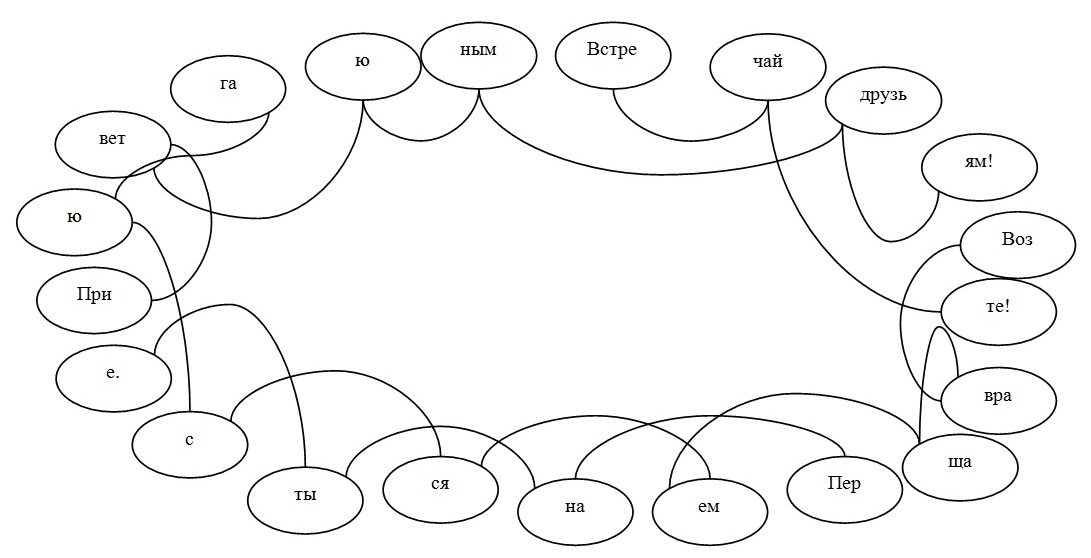 Привет юным друзьям! Возвращаемся с юга! Встречайте. Пернатые.
Назад
Всё понемногу
9 вопросов
Всё понемногу
1.Что такое риф?
Скальные или коралловые поднятия дна моря
2. Место для лошадиной подковы.
Копыто
3. Единственный хищник Австралии. 
Динго
4. Моллюск , обитающий в «трёхкомнатной» раковине: первая комната жилая, вторая – балластная, третья – газовая, благодаря чему он может подниматься и опускаться на  400-700 м. Он и подсказал Жюлю Верну идею подводной лодки.
Наутилус
Всё понемногу
5. Грызун с пятью тёмными полосами на спине.
Бурундук
6. Количество шейных позвонков у млекопитающих.
Семь
7. Кто лишний? Морж, тюлень, кашалот, нерпа.
Кашалот- отряд Китообразные
Всё понемногу
8. Названия каких ядовитых лесных растений связаны  с названием  птицы и зверя?
Вороний глаз и волчье лыко
9. Болезнь грязных рук. Кто вызывает это заболевание?
Чесотка,  клещ- чесоточный зудень
Назад
Благодарим
 за участие  в игре!